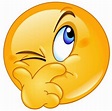 If you could end any one problem in the world, what would it be?  Why?
Homeroom Warm Up
Which of the following occurrences indicates that a chemical reaction has taken place? 

A. An odor is produced by burning a sugar cube. 
B. A puddle is produced by melting an ice cube. 
C. A loud noise is produced by crushing a can. 
D. A piece of glass is produced by breaking a bottle.
Science Warm Up11/17/2020
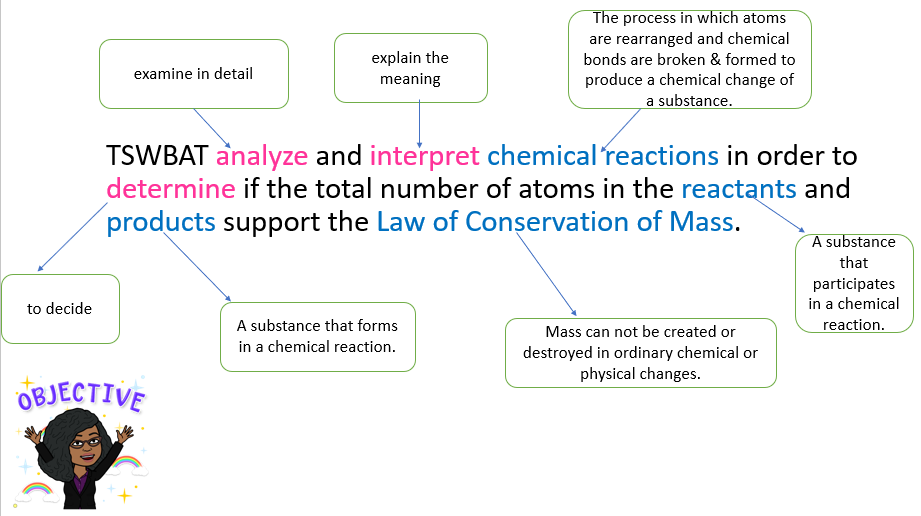 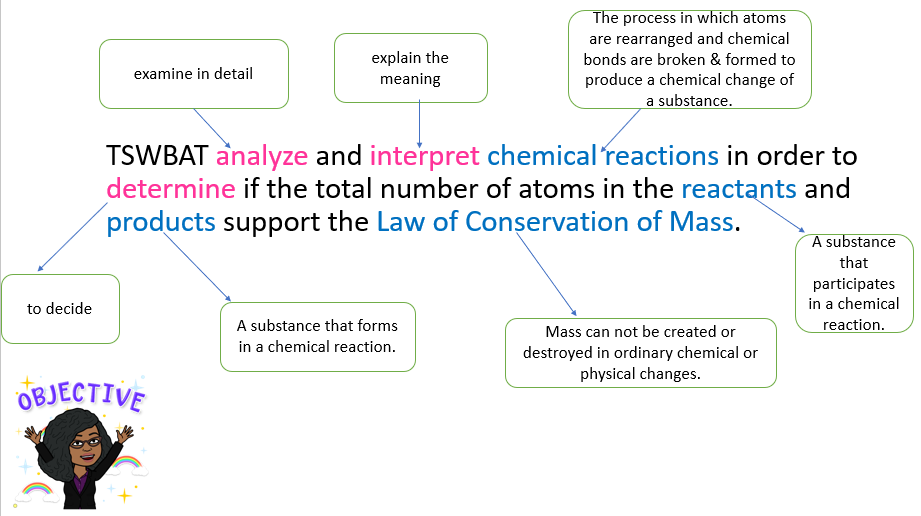 Agenda
Review Objective
Intro to Chemical Reactions (Notes part 2)
Video
Closure
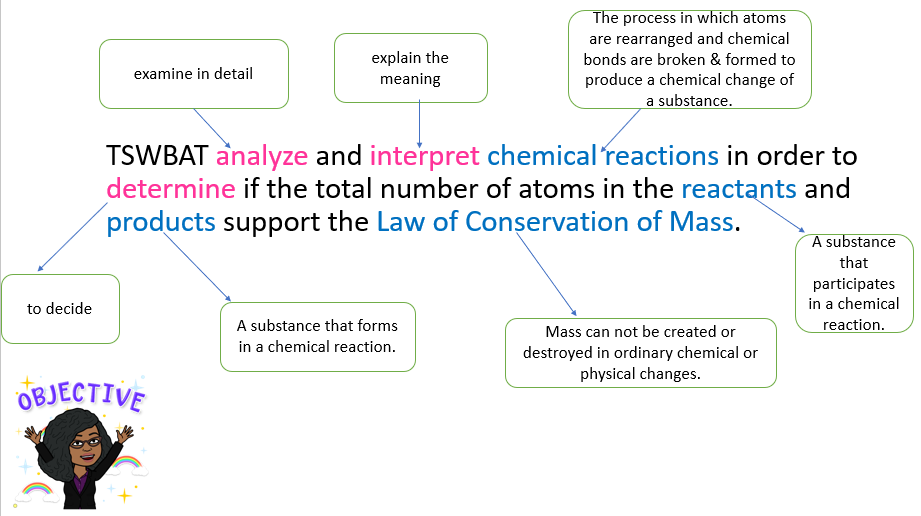 Science Warm Up11/15/2020
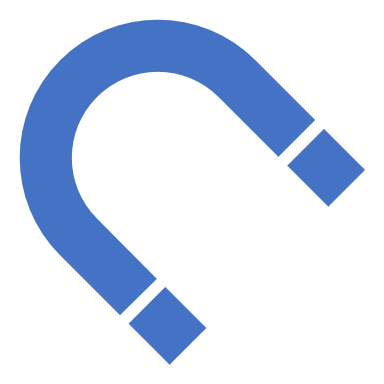 A magnet was placed near a pile that contained both iron and sulfur. The magnet was moved gradually closer to the pile. As it neared the pile, the magnet started attracting small pieces of iron from the pile. Which of these statements best describes the contents of the pile?

It is a homogeneous mixture of iron and sulfur.
It is a heterogeneous mixture of iron and sulfur.
It is a compound that contains both iron and sulfur.
It is a compound that can be separated by magnetism.
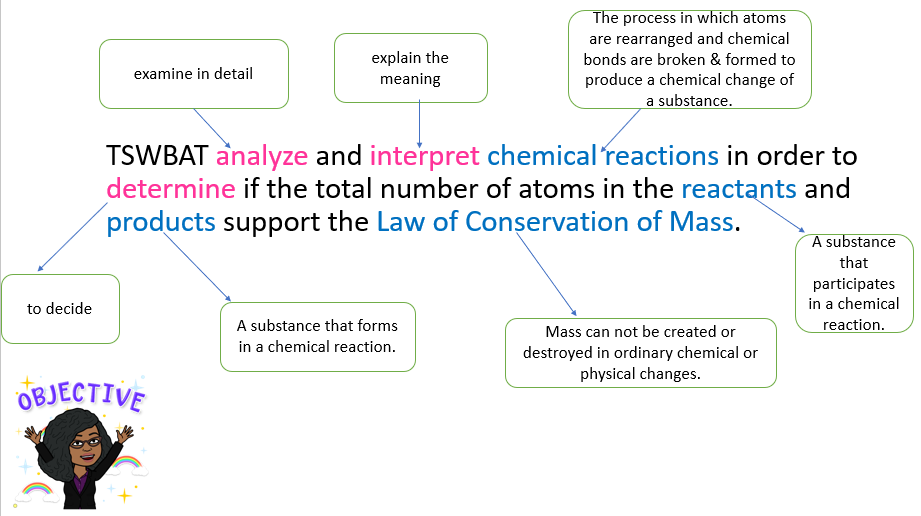 Take a look at the picture below and complete the following sentences with your own responses
1. This makes me think of….
2. I wonder….
3. I have some questions….
4. This makes me want to….
The process in which atoms are rearranged and chemical bonds are broken & formed to produce a chemical change of a substance.
explain the meaning
examine in detail
TSWBAT analyze and interpret chemical reactions in order to determine if the total number of atoms in the reactants and products support the Law of Conservation of Mass.
A substance that participates in a chemical reaction.
to decide
A substance that forms  in a chemical reaction.
Mass can not be created or destroyed in ordinary chemical or physical changes.
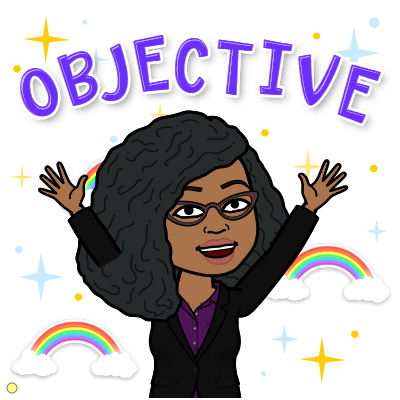 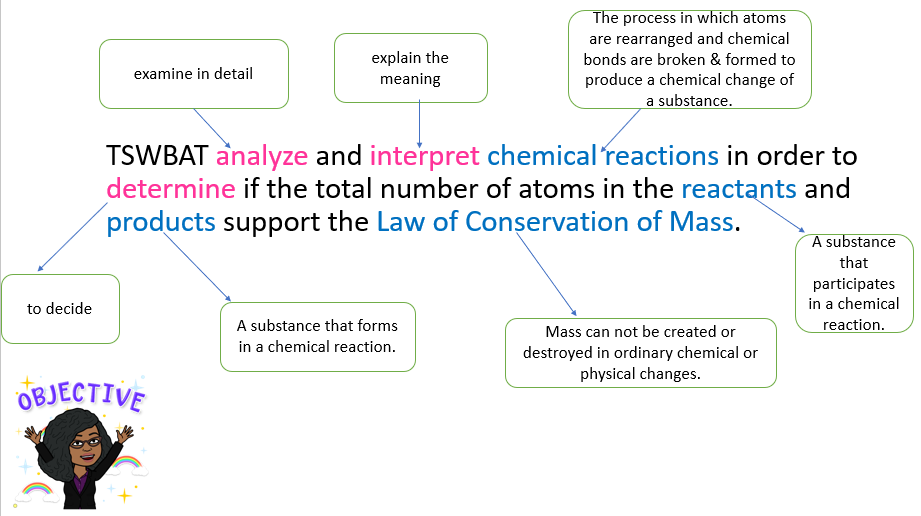 Vocabulary TermsDefine for Homework tonight!
1.  chemical reaction 
2. chemical formula
3. exothermic reaction 
4.  endothermic reaction 
5. reactant
6. law of conservation of energy 
7. product 
8. law of conservation of mass
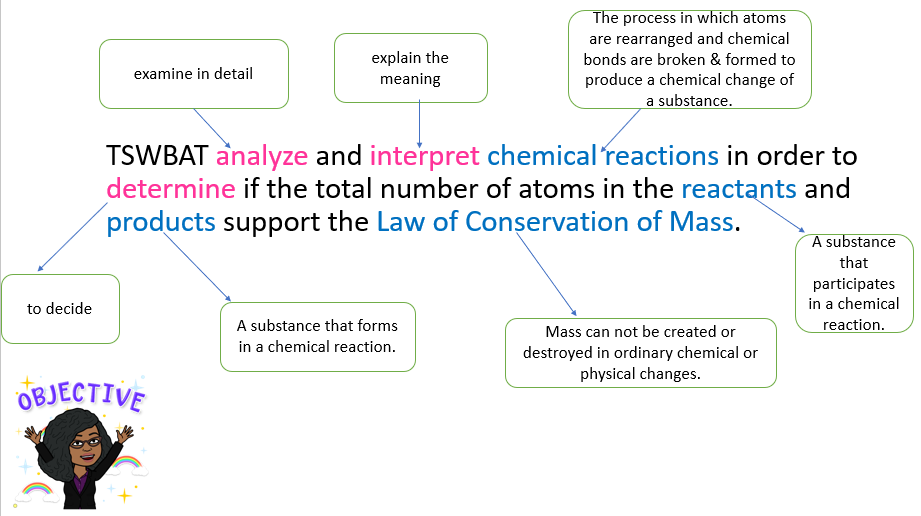 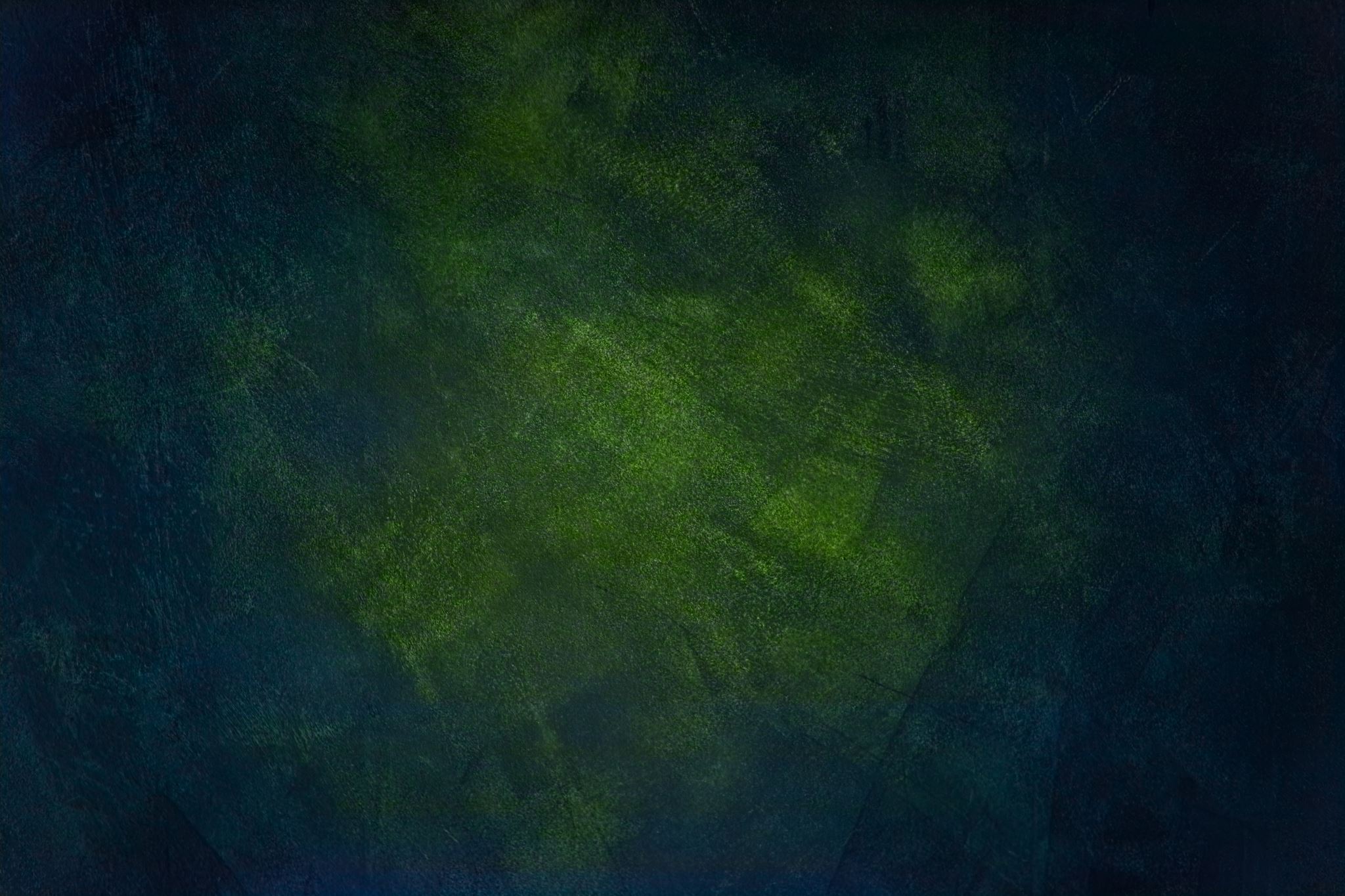 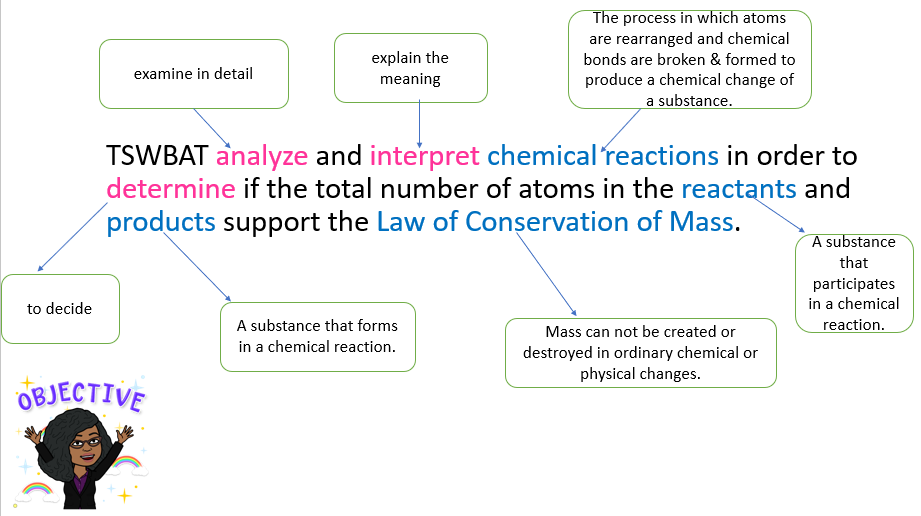 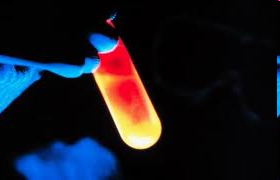 7.PS1.4 Analyze and interpret chemical reactions to determine if the total number of atoms in the reactants and products support the Law of Conservation of Mass.
Chemical Reactions
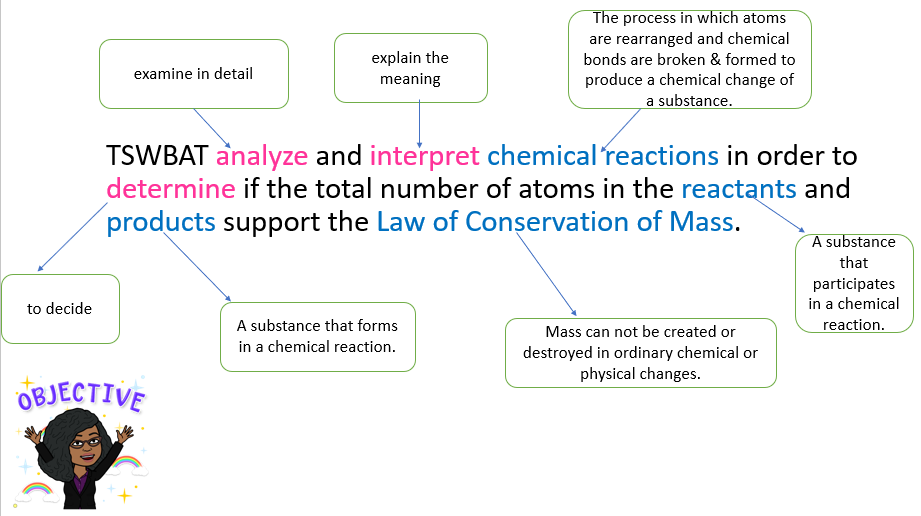 What is a Chemical Reaction?
It is a chemical change in which one or more substances are destroyed and one or more new substances are created.
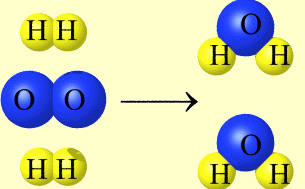 BEFORE

H2 gas

and

O2 gas
AFTER

H2O liquid
Chemical Reactions are Everywhere
Cooking
Respiration
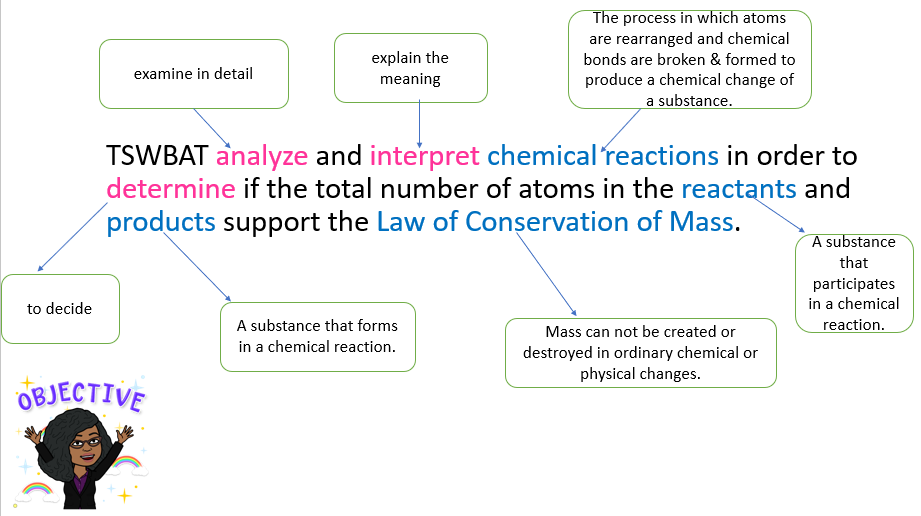 Chemical Reactions are Everywhere
Hair Dye
Auto Fuel
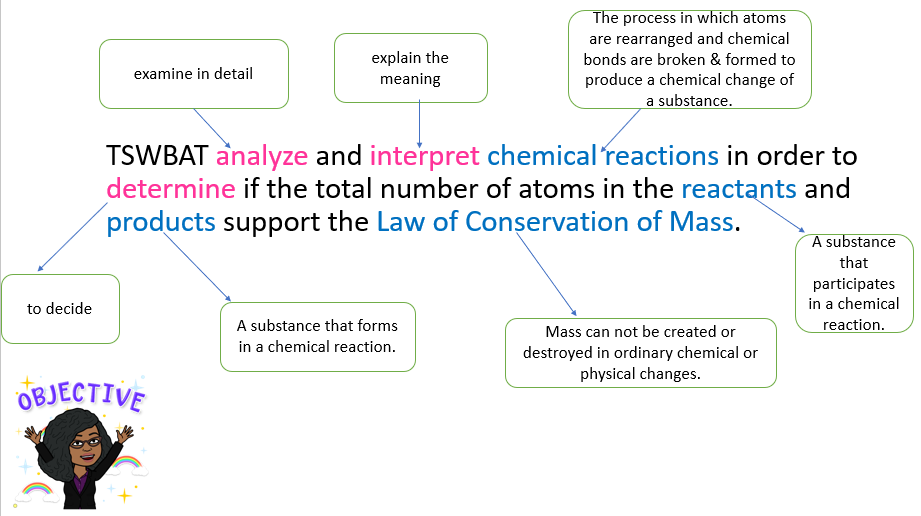 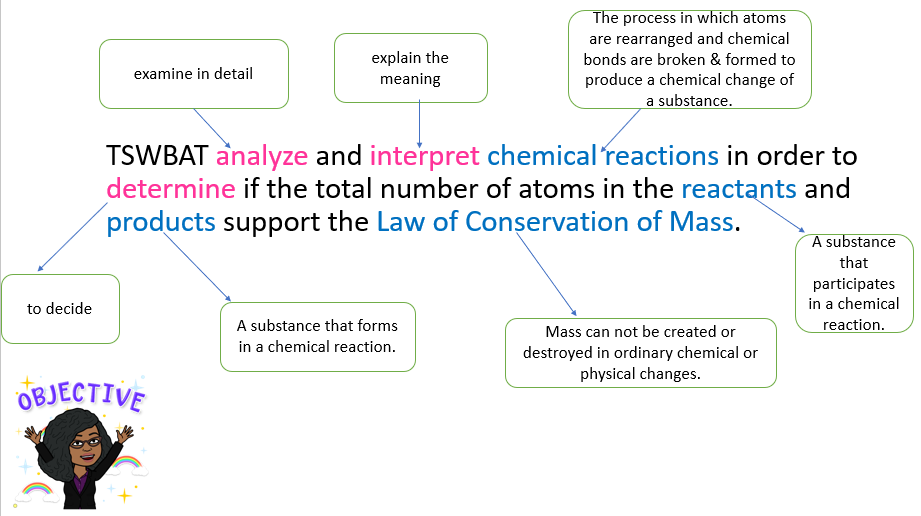 Evidence for a Chemical Reaction
1) Change in light or heat.
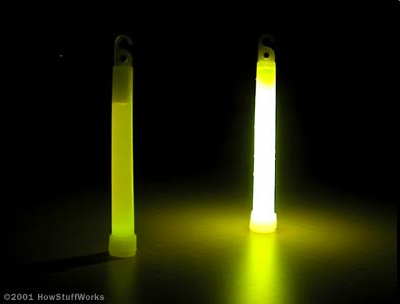 Evidence for a Chemical Reaction
2) Temperature change (increase or decrease) to the surroundings.
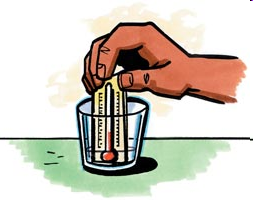 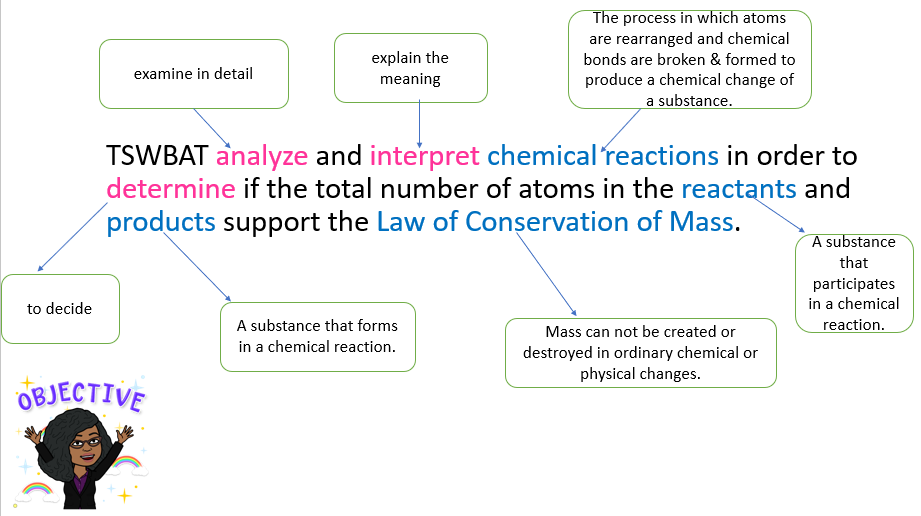 Evidence for a Chemical Reaction
3) Formation of a gas (bubbling or an odor) other than boiling.
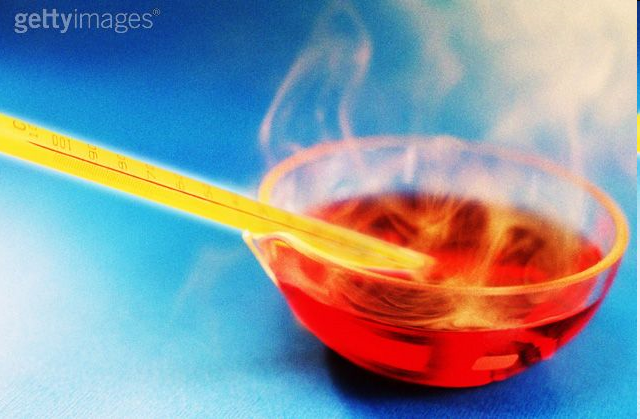 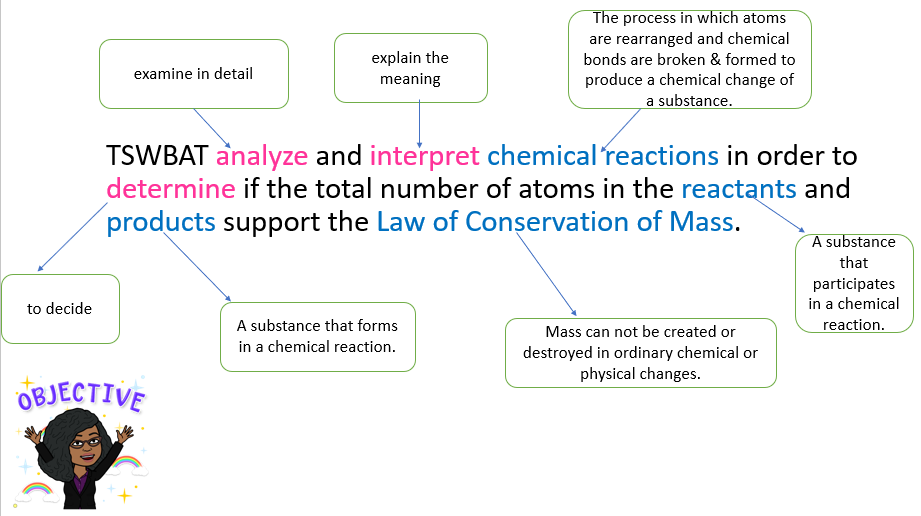 Evidence for a Chemical Reaction
4) Color change (due to the formation of a new substance).
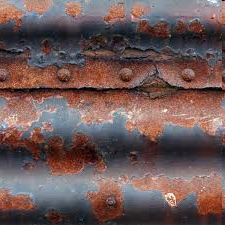 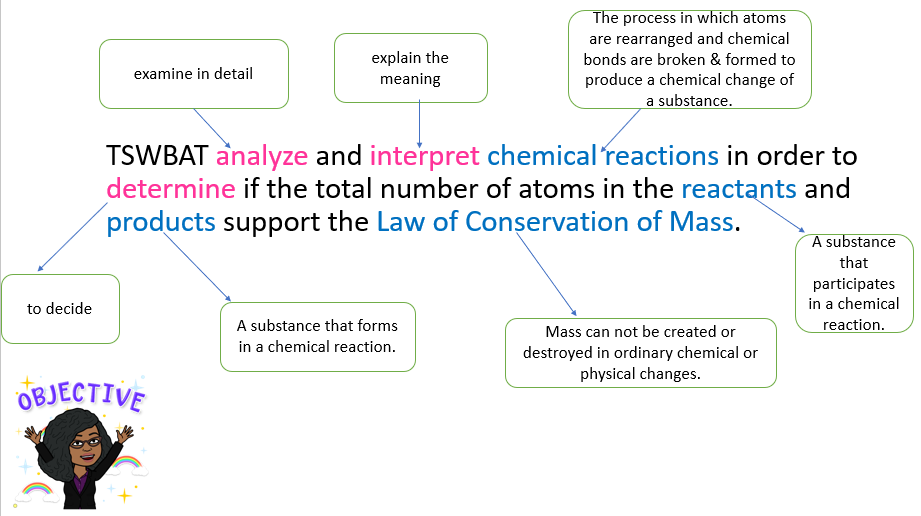 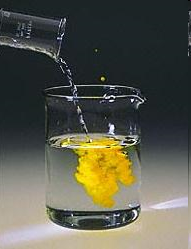 Evidence for a Chemical Reaction
5) Formation of a precipitate (a new solid forms) from the reaction of two liquid solutions.
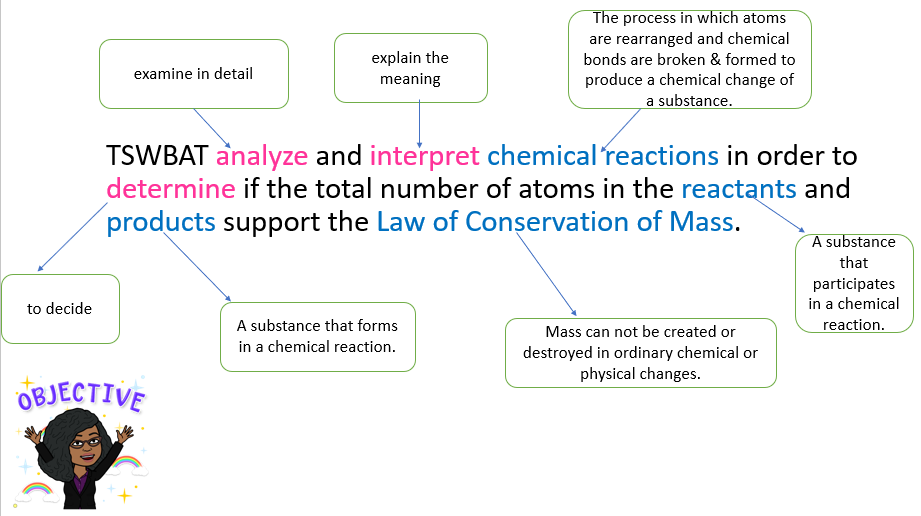 Observing chemical Reactions
Changes in Energy:
ENDOTHERMIC- reactions that take in energy (decrease in temperature)
EXOTHERMIC- reactions that give off energy (increase in temperature)

 Video
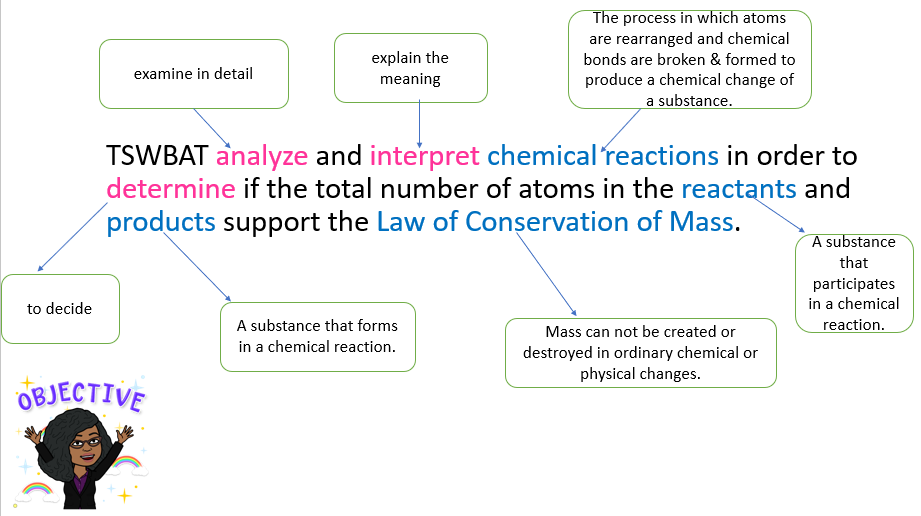 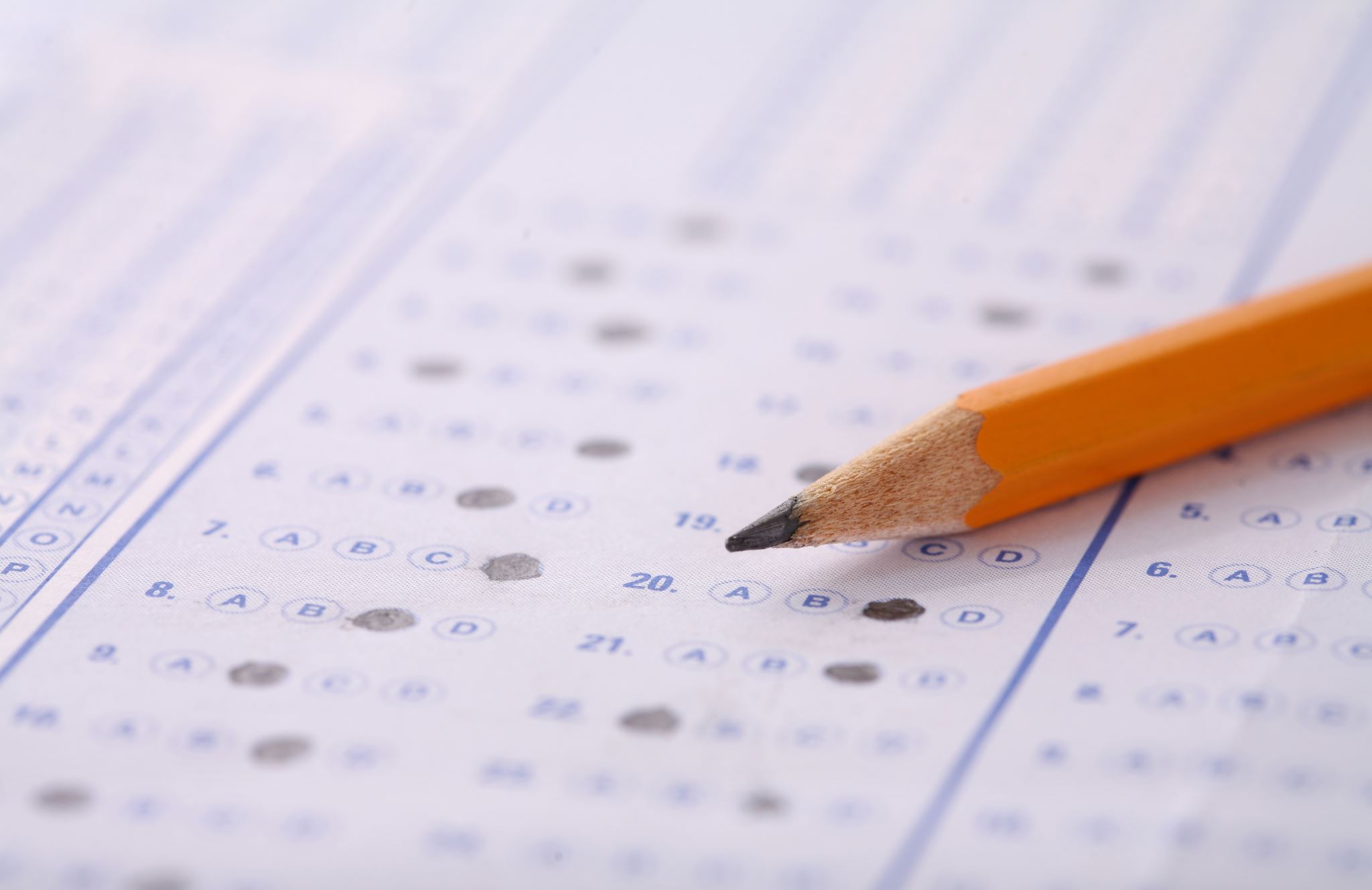 Test Retake Time
Observing chemical Reactions
Changes in Energy:
Some reactions ABSORB energy
Other reactions RELEASE energy
You can usually tell if something is absorbing or releasing energy because there is a CHANGE IN TEMPERATURE.
(
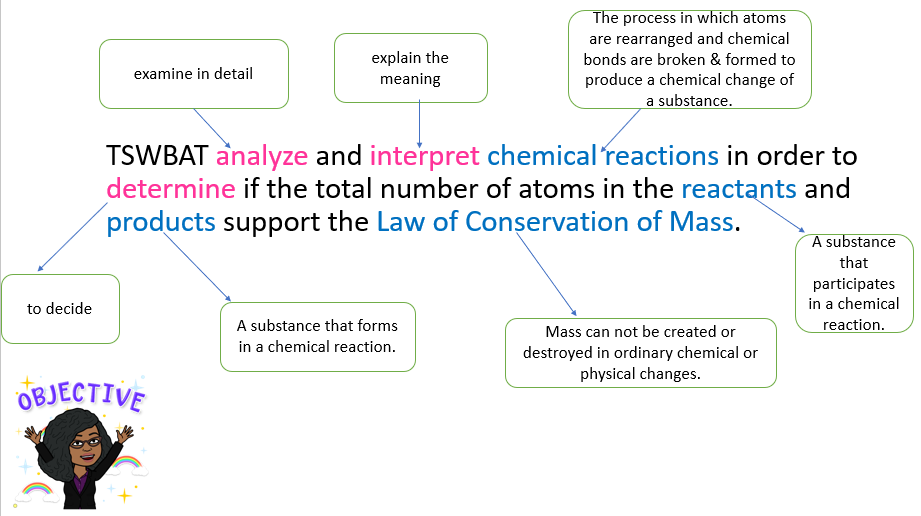 Science Closure11/15/2020
Which of the following occurrences indicates that a chemical reaction has taken place? 

A. An odor is produced by burning a sugar cube. 
B. A puddle is produced by melting an ice cube. 
C. A loud noise is produced by crushing a can. 
D. A piece of glass is produced by breaking a bottle.